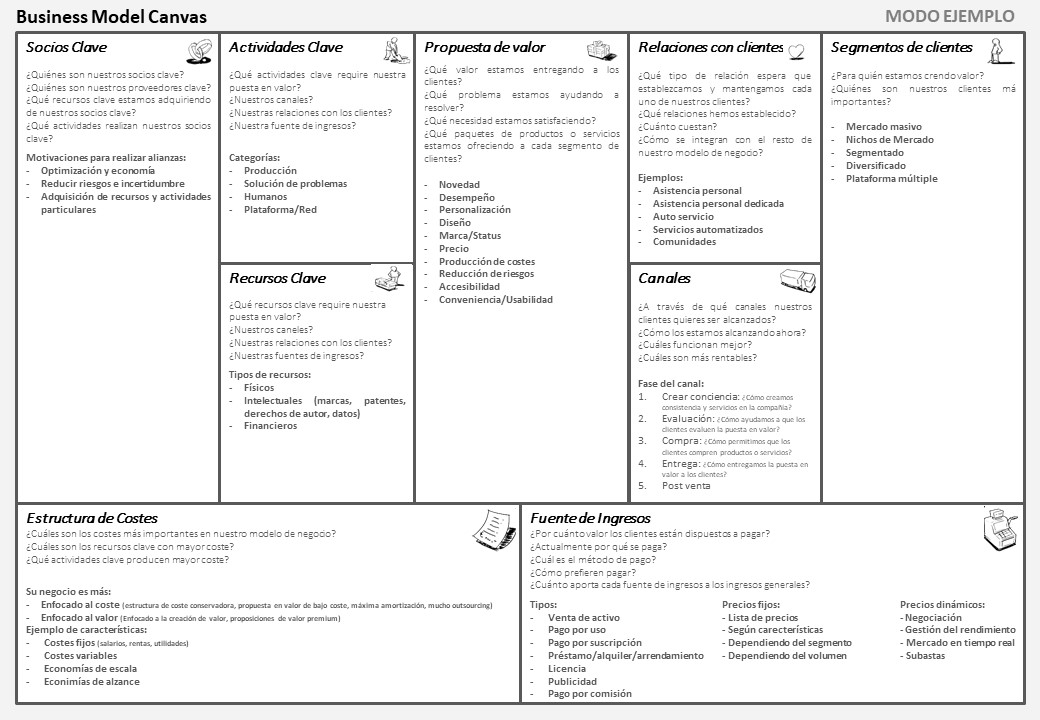 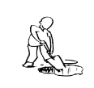 Actividades Clave

Escribir aquí
Business Model Canvas
Relaciones con clientes

Escribir aquí
Socios Clave

Escribir aquí
Propuesta de valor

Escribir aquí
Segmentos de clientes


Escribir aquí
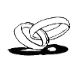 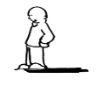 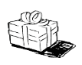 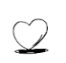 Recursos Clave

Escribir aquí
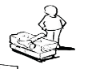 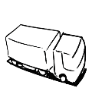 Canales

Escribir aquí
Estructura de Costes

Escribir aquí
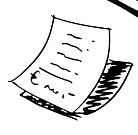 Fuente de Ingresos

Escribir aquí
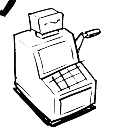